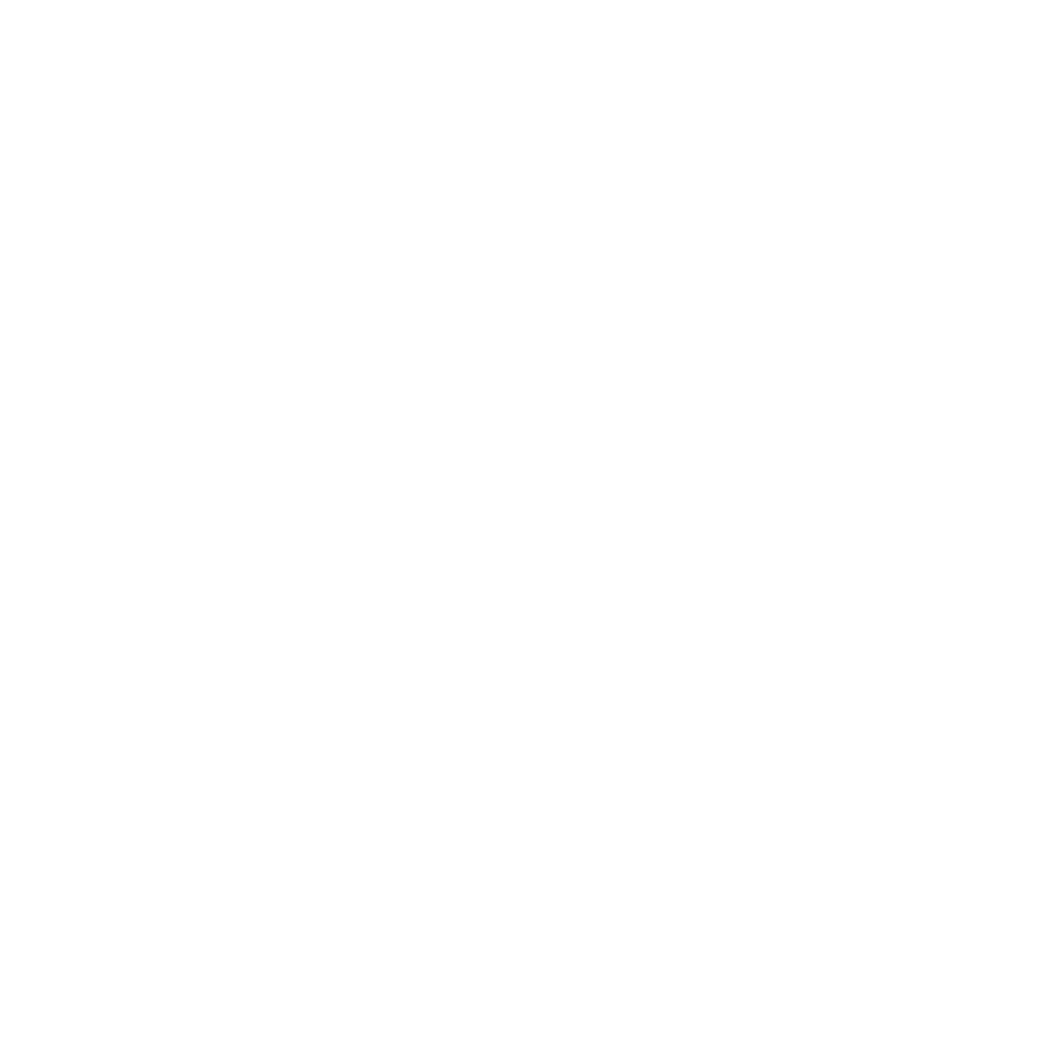 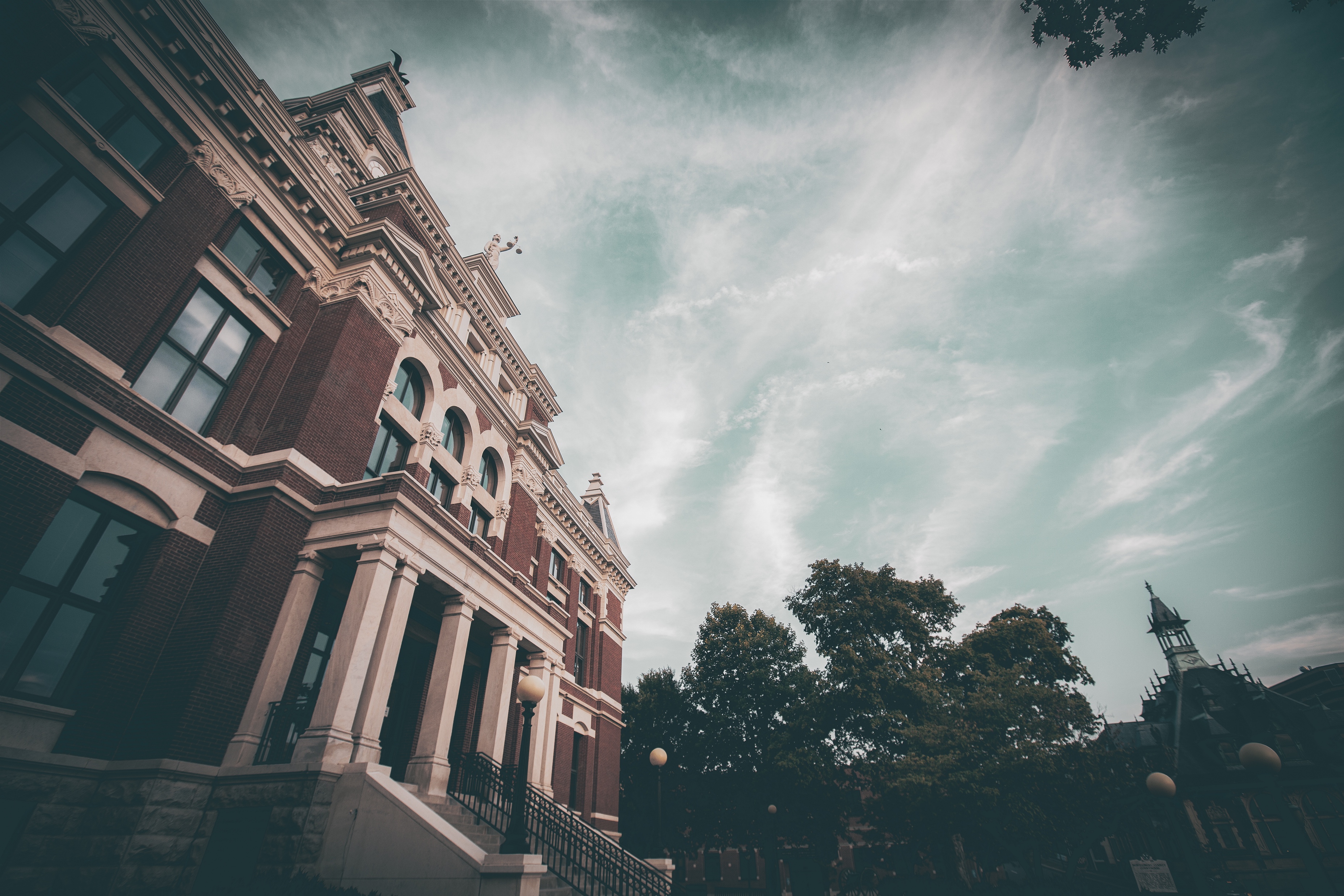 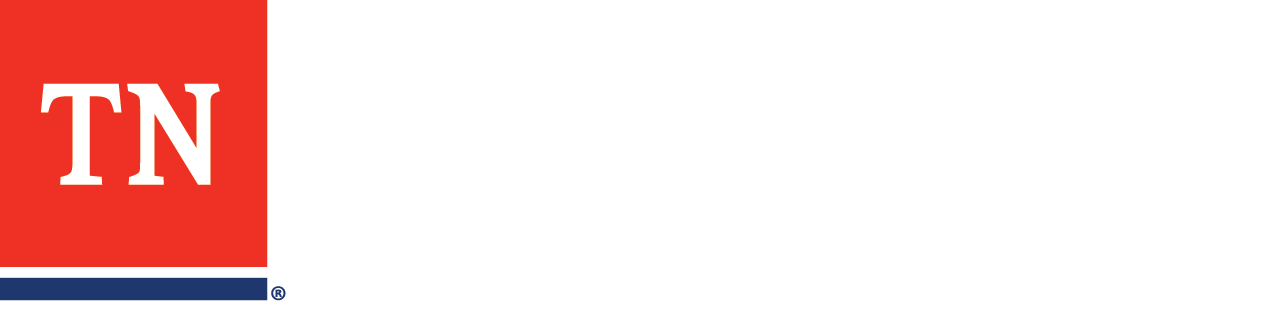 Digital Opportunity Listening Session
Introductions

Overview of TN Broadband Programs and Digital Opportunity

Small Group Discussions

Concluding Remarks, and Wrap-Up
Agenda
Investment:
Any providers can apply for funds to offset the cost of deployment of broadband services to unserved areas  

Deregulation:

Electric cooperatives may provide broadband Internet and video services within their service area  

Digital Inclusion:

A portion of grant funds are awarded to libraries for digital skills training, equipment, and hot spot devices
Tennessee Broadband Accessibility Act (2017)
The Infrastructure Investment and Jobs Act (2021) allocated every state funding to close the digital divide 
TN must submit two plans on how the state will leverage funds to address the digital divide in the entire state

Special focus on the eight “covered populations” which include: rural residents, racial/ethnic minorities, aging individuals, veterans, individuals with disabilities, low-income households, English Language Learners, and incarcerated individuals
Infrastructure Investment and Jobs Act
The Digital Opportunity Plan must meet all the following criteria:
Stated Vision of Digital Opportunity
Asset Inventory and Needs Assessment
Strategy for Collaboration and Stakeholder Engagement
Implementation Strategy
Tennessee Digital Opportunity Plan
Digital Opportunity is the idea that all individuals and communities have the resources to access the Internet, including existing broadband infrastructure in their communities, affordable Internet service, access to technology, and digital literacy tools.
We will break out into small groups to have conversations about Digital Opportunity
Conversations are around seven pre-set questions
Facilitators will take notes during these conversations
Feedback provided will be submitted to TNECD’s Broadband Office and help guide the state’s Digital Opportunity planning
No personally-identifying Information will be collected (i.e., no addresses, names, ages, etc.)
Small Group Discussions
The feedback provided today will be submitted to TNECD’s Broadband Office
The feedback submitted will help shape the state’s Digital Opportunity Plan
Thank you for attending this Digital Opportunity Listening Session and sharing your thoughts
Closing and Next Steps
Thank you! 

Your feedback will shape how the state invests millions of dollars in our communities.